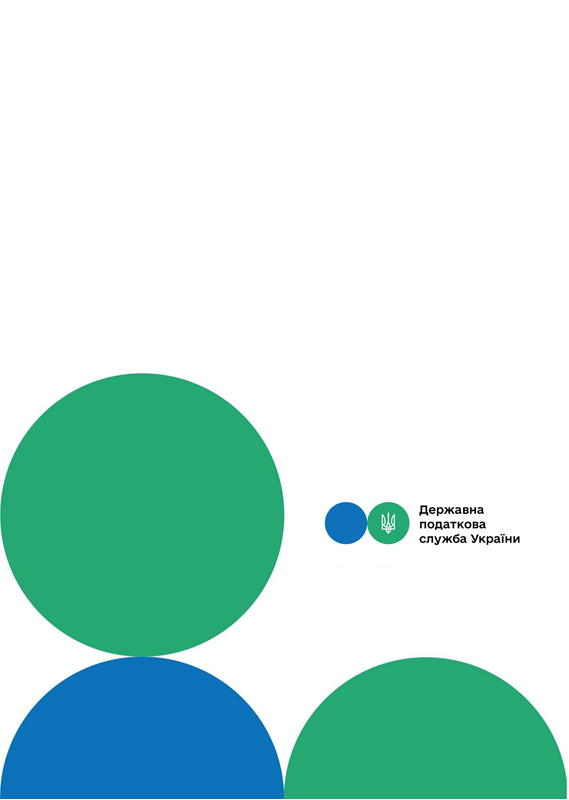 Головне управління ДПС у м. Києві
Друзі, підписуйтеся на офіційні сторінки Державної податкової служби України у соціальних мережах, де ви зможе переглянути новини, актуальні роз'яснення податкових новацій, а також інфографіки та коментарі керівництва та фахівців служби! Буде корисно та цікаво!
Спілкуйтеся з Податковою службою дистанційно за допомогою сервісу  «InfoTAX»:
Порядок, терміни та способи подання повідомлення про об'єкти оподаткування
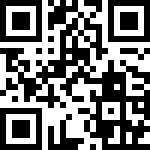 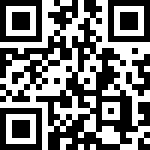 канал ДПС «Telegram»
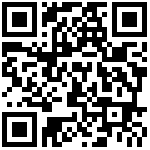 сторінка на «Youtube» каналі ДПС
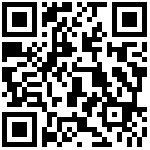 сторінка на ДПС на «Facеbook»
Офіційний веб-портал  Державної податкової  служби України: tax.gov.ua
Інформаційно-довідковий департамент ДПС: 0-800-501-007
Травень 2021
3
тРАВ
Головне управління ДПС у м. Києві інформує, що платники податків зобов’язані повідомляти контролюючі органи за основним місцем обліку про всі об’єкти оподаткування і об’єкти, пов’язані з оподаткуванням. Такі норми передбачені пунктом 63.3 статті 63 Податкового кодексу України від 02.12.2010 № 2755-VI (далі – ПКУ) та розділом VIII Порядку обліку платників податків і зборів, затвердженого наказом Міністерства фінансів України від 09.12.2011 № 1588 (далі – Порядок № 1588). 
	Так, об'єктами оподаткування і об'єктами, пов'язаними з оподаткуванням або через які провадиться діяльність (далі – об'єкти оподаткування), є майно та дії, у зв'язку з якими у платників податків виникають обов'язки щодо сплати податків та зборів. Такі об'єкти за кожним видом податку та збору визначаються згідно з відповідними розділами ПКУ (пункт 8.2 розділу VIII Порядку № 1588). 
	Повідомлення про об'єкти оподаткування, необхідно подавати за формою № 20-ОПП (додаток 10 до Порядку № 1588), протягом 10 робочих днів після їх реєстрації, створення чи відкриття до контролюючого органу за основним місцем обліку платників податків. У повідомленні надається інформація про всі об'єкти оподаткування, що є власними, орендованими або переданими в оренду (пункт 8.4 розділу VIII Порядку № 1588).
З рекомендованим довідником типів об’єктів оподаткування можна ознайомитися на офіційному вебпорталі Державної податкової служби України: http://tax.gov.ua → Головна/Довідники, Реєстри, Переліки/Довідники/Типи об’єктів оподаткування. 
	Платники податків, які уклали з відповідним контролюючим органом договір про визнання електронних документів, можуть подати повідомлення за формою № 20-ОПП (ідентифікатор форми J/F 1312002) засобами електронного зв'язку в електронній формі з дотриманням вимог законів щодо електронного документообігу та електронних довірчих послуг. 
Інформацію щодо зареєстрованих об’єктів оподаткування можна переглянути в приватній частині сервісу Державної податкової служби України «Електронний кабінет» за посиланням https://cabinet.tax.gov.ua в розділі «Облікові дані платника». 
	Звертаємо увагу, що за неподання у строки та у випадках, передбачених ПКУ, заяв або документів для взяття на облік у відповідному контролюючому органі передбачена відповідальність (пункт 117.1 стаття 117 ПКУ).
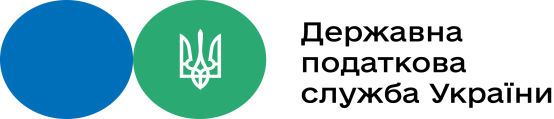 1
2